Service Animals in Job CorpsNotification about a service animal is about “access” and is not an accommodation request
PRH Chapter 2: Form 2-03 – Procedures for Providing Reasonable Accommodation, Reasonable Modifications in Policies, Practices, or Procedures, and Auxiliary Aids and Services for Participation in the Job Corps Program
03
04
02
01
Individual informs or discloses use of a service animal.
If an animal’s service tasks are not obvious, the center DC makes two inquiries to determine whether it qualifies as a service animal.
Is the animal required because of a disability? 
What work or task has the animal been trained to perform?
The individual confirms that the animal is required because of a disability and indicates work or task the animal has been trained to perform?
No – Process stops.  
Yes – Proceed to Step 4.
“Yes” to Disability but “No” to work/task question – See asterisk (*).
The center DC verifies the animal is housebroken and that the individual can maintain control of the animal?
Yes – Prepare for arrival of the service animal!  
No – The animal will not be able to accompany the individual.*
*Since the ACCESS issue has been resolved AND because the individual confirmed that they are an individual with a disability, engage the individual in the interactive disability accommodation (DA) process.
[Speaker Notes: If there is disclosure that this is a person with a disability, the individual will need to be engaged in the interactive disability accommodation process even if it is determined that the animal in question is not a service animal. In working through the interactive reasonable accommodation process, it “may” be determined that the animal is actually an assistance animal and therefore an accommodation request that must be processed in the same manner as all other accommodation requests. If there are questions related to this process, please contact your RDIC for assistance.]
What are service animals? 
A service animal is any dog that is individually trained to do work or perform tasks for the benefit of an individual with a disability, including a physical, sensory, psychiatric, intellectual, or other mental disability. Other species of animals, whether wild or domestic, trained or untrained, are not service animals. The work or tasks performed by a service animal must be directly related to the person’s disability. The crime deterrent effects of an animal’s presence and the provision of emotional support, well-being, comfort, or companionship, without more, do not constitute work or tasks.
What are some tasks that a service animal may perform for a person with a disability?
Examples of tasks that a service animal may perform include, but are not limited to:
Pulling a person’s wheelchair
Fetching or picking up an item for a person
Assisting a person who is blind or has low vision with navigation and other tasks
Alerting a person who is deaf or hard of hearing to the presence of people or sounds (e.g., when there is a knock at the door)
Reminding a person with a psychiatric disability to take medicine or retrieving medicine
Interrupting impulsive or destructive behaviors for a person with psychiatric or neurological disorders (e.g., interrupting self-mutilation for people with dissociative identity disorders)
Providing safety checks, or room searches, or turning on lights for a person with post-traumatic stress disorder
Distracting repetitive movements for a person with autism (e.g., hand flapping)
Assisting a person during a seizure (e.g., stand guard over the person during a seizure, go for help, or predict a seizure and warn the person in advance to sit down or move to a safe place)
Alerting a person to the presence of allergens
Providing physical support and assistance with balance and stability to a person with a mobility disability
Who is responsible for the care and supervision of the service animal?
The student is responsible for the care or supervision of the service animal.
What expectations can the center have for the service animal?
The center can expect that the service animal:
is currently vaccinated against rabies;
is within the student’s control at all times, either by means of a harness, leash, or other tether unless either the handler is unable because of a disability to use a harness, leash, or other tether, or the use of a harness, leash, or other tether would interfere with the service animal’s safe, effective performance of work or tasks, in which case the service animal must be otherwise under the handler’s control (e.g., voice control, signals, or other effective means); and
is housebroken.
Can a service animal be denied access to the center?
A center cannot deny an individual with a service animal access to the center. Such access is legally mandated.
SA Guidance
What documentation can be requested related to a service animal?
A Disability Coordinator (DC) must not ask about the nature or extent of a person’s disability, but may make two inquiries to determine whether an animal qualifies as a service animal:
Is the animal required because of a disability?
What work or task has the animal been trained to perform?
A center cannot require documentation, such as proof that the animal has been certified, trained, or licensed as a service animal. Generally, a center may not make these inquiries about a service animal when it is readily apparent that an animal is trained to do work or perform tasks for an individual with a disability (e.g., the dog is observed guiding an individual who is blind or has low vision, pulling a person’s wheelchair, or providing assistance with stability or balance to an individual with an observable mobility disability).
Can a student’s service animal accompany the student in all areas of the center?
A student with a service animal must be permitted to be accompanied by their service animal in all areas of the center where students are allowed to go. A student who needs to use a service animal in a food preparation area must be allowed to do so unless it is determined that the presence of the service animal presents a direct threat to health or safety that cannot be eliminated or reduced by a reasonable accommodation to the student.
2
What if other students or center staff are allergic to or fearful of the service animal?
Allergies and fear of dogs are not valid reasons for denying access to a student using a service animal. Suggestions for addressing issues related to allergies include:
Try to keep the animal and staff/students who are allergic in different areas of the center and establish different paths of travel for each student
Provide the student with a private room
Use a portable air purifier
Avoid use of common areas at the same time
Ask the student if they are willing to use dander care products on the animal and bathe it regularly
Ask the student/employee who is allergic to the animal if they want to, and would benefit from, wearing an allergen/nuisance mask
Add HEPA filters to the existing ventilation system
Have areas where the animal is present - including carpets, walls, and window treatments - cleaned, dusted, and vacuumed regularly
Staff or students claiming allergies or phobias so severe that they cannot be around the animal should present medical documentation to this effect.
When may a service animal be excluded?
A service animal may no longer be allowed if the animal:
is out of control and the student does not take effective action to control it; or
is not housebroken.
If the service animal is excluded, the student who uses the animal should be allowed to remain in Job Corps and may suggest alternative accommodations in lieu of the excluded animal.
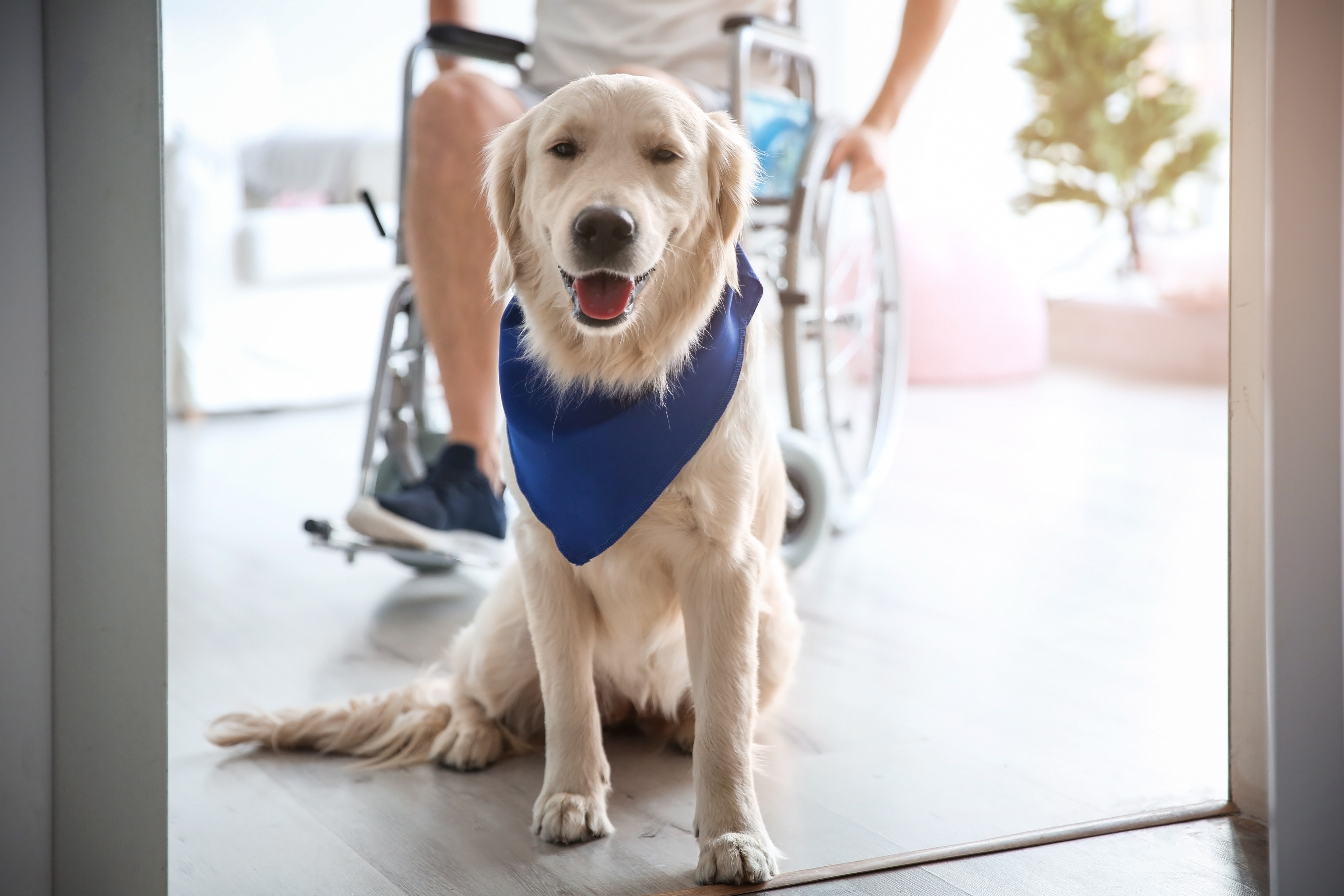 How can center staff make sure they are prepared for the arrival of a service animal?
While the center cannot deny an individual with a service animal access to Job Corps as such access is legally mandated, a DC can contact the student prior to their arrival on center to discuss the Job Corps environment and related behavior expectations of the animal, ensure they are comfortable with the care and supervision of the animal, and discuss any accommodations that will be needed to allow the student to attend to these necessary tasks. This will allow for a smooth transition and help to avoid any unexpected issues.
SA Guidance (cont.)
3